COSTs
Cost analysis; Cost classification; Cost according the volume of providing outputs; Production theory
1
COST – MUNI – ABEC
revenues, COSTS, profit and their relation
Production – transform of inputs into output
Inputs – production factors = all of them!
In accounting = the current assets, depreciation (as a cost), and overhead costs
Outputs = in accounting = stock of finished good, unfinished goods, etc. (usually also current assets)
2
COST – MUNI – ABEC
COSTs analysis
Production = amortization or consumption of production factors. This amortization or consumption is called costs.

Importance? Stakeholders!

Goal is to have the lowest sustainable costs possible…?
3
COST – MUNI – ABEC
Cost as a term
Many points of view:
Per operation – calculation costs
Per place of origin and responsibility
Per typology of costs – cost types
Per time
Per production volume – capacity costs
4
COST – MUNI – ABEC
Calculation costs
Per operation stage – in all production phases
Important for price creation + portfolio creation
Price calculation
+ Base price of the product
- Discounts to customers
- Volume
- Season
- Other
= Price after changes
- Costs
= Profit/Loss
5
COST – MUNI – ABEC
General calculation formula
+ Direct material
+ Direct work
+ Other direct costs
= Total manufacturing costs
+ Overhead costs – supply
+ Overhead costs – management
= Operation costs
+ Overhead costs – sales
= Total operation costs
+ (Profit)
= (Sale price)
6
COST – MUNI – ABEC
Unit vs. overhead costs
unit costs (prime costs / per-unit costs)
costs that are directly caused (induced) by a unit of any kind of business output

overhead (overheads)
supplement to unit costs
in particular the costs of operation, maintenance, management
7
COST – MUNI – ABEC
Direct vs. indirect costs
direct costs
directly attributable to a specific type of performance 
always unit costs
overheads associated with the type of performance (e.g. single-purpose mould, machine, etc.)
indirect costs
cannot be directly attributed to product types 
different calculation methods are used for the assignment
8
COST – MUNI – ABEC
Variable vs. fixed costs
variable costs
increase in line with the growth in activity 
what are we assessing variability for?
usually the total output 
number of units sold, or units of final production produced
can be assessed e.g. also in relation to the output of the centre 
(e.g. hours of repairs carried out by the Repair Service Centre)
fixed costs
within a certain range of production unchanged, then a change by a jump
9
COST – MUNI – ABEC
Unit vs. direct
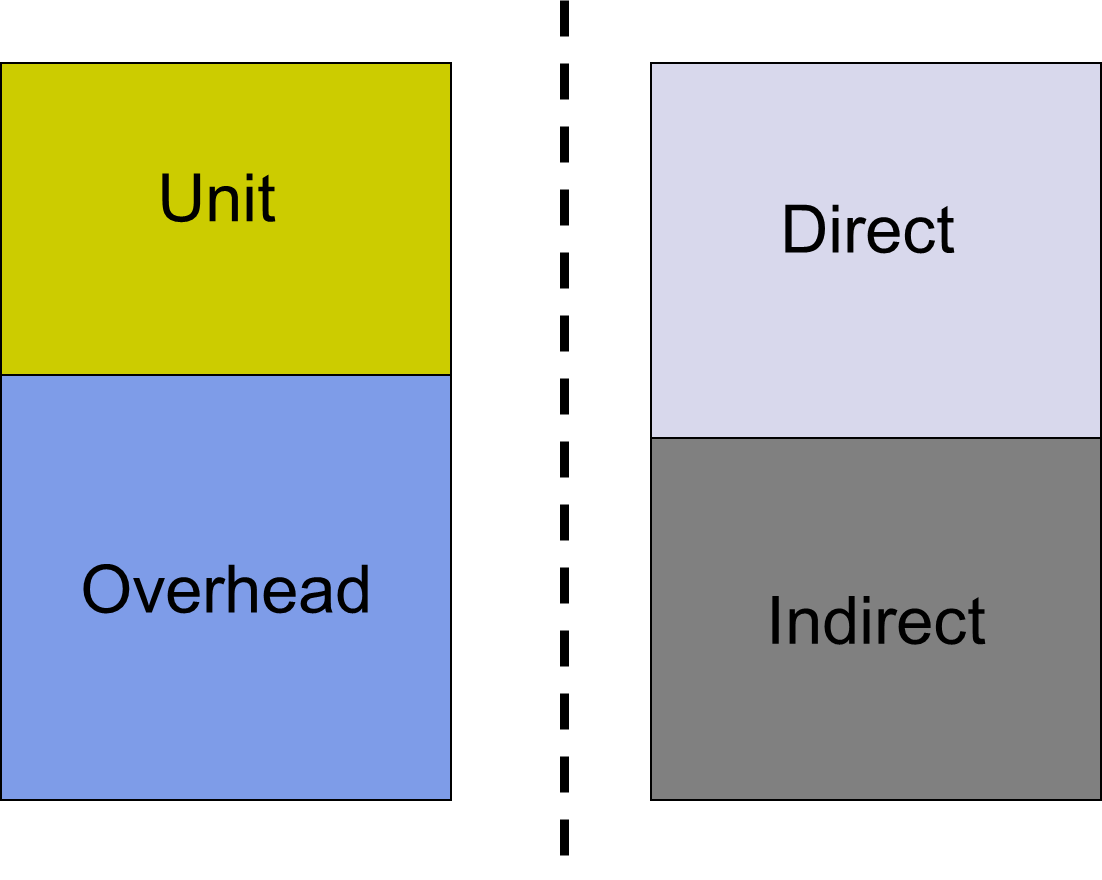 10
COST – MUNI – ABEC
Unit vs. variable
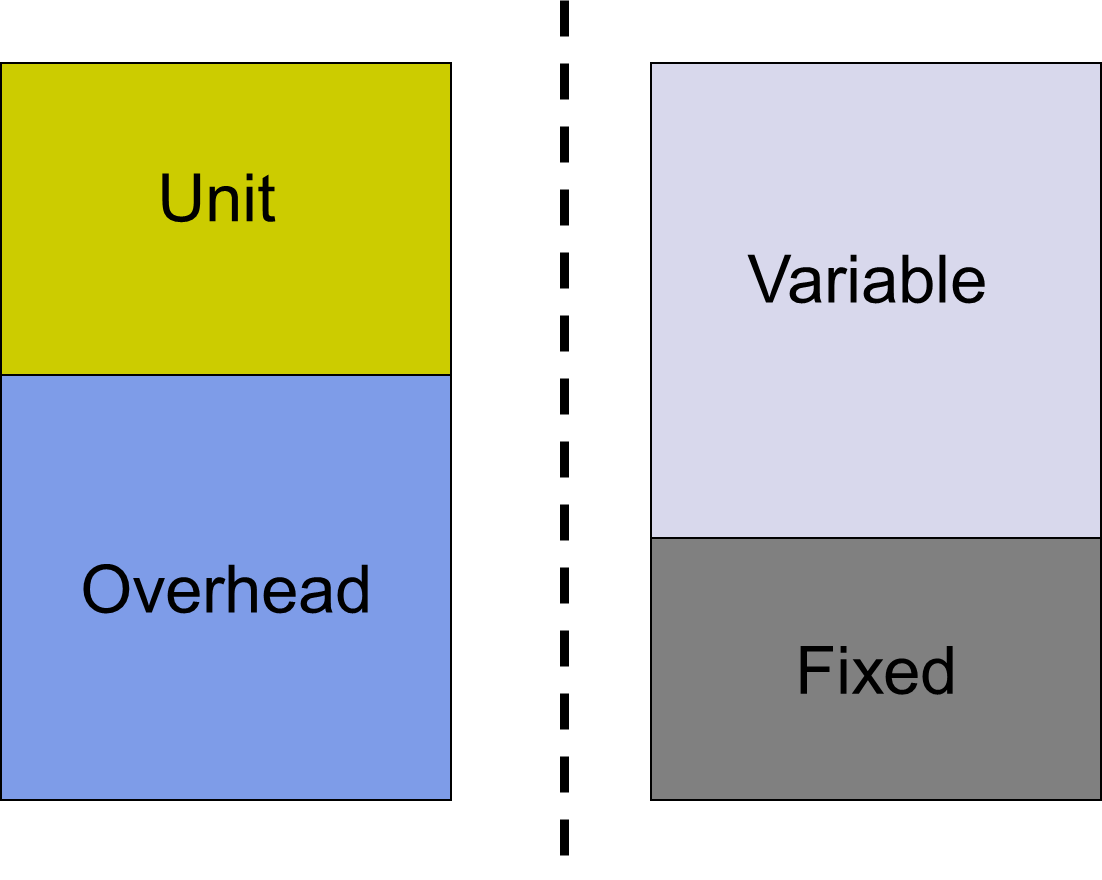 11
COST – MUNI – ABEC
Direct vs. variable
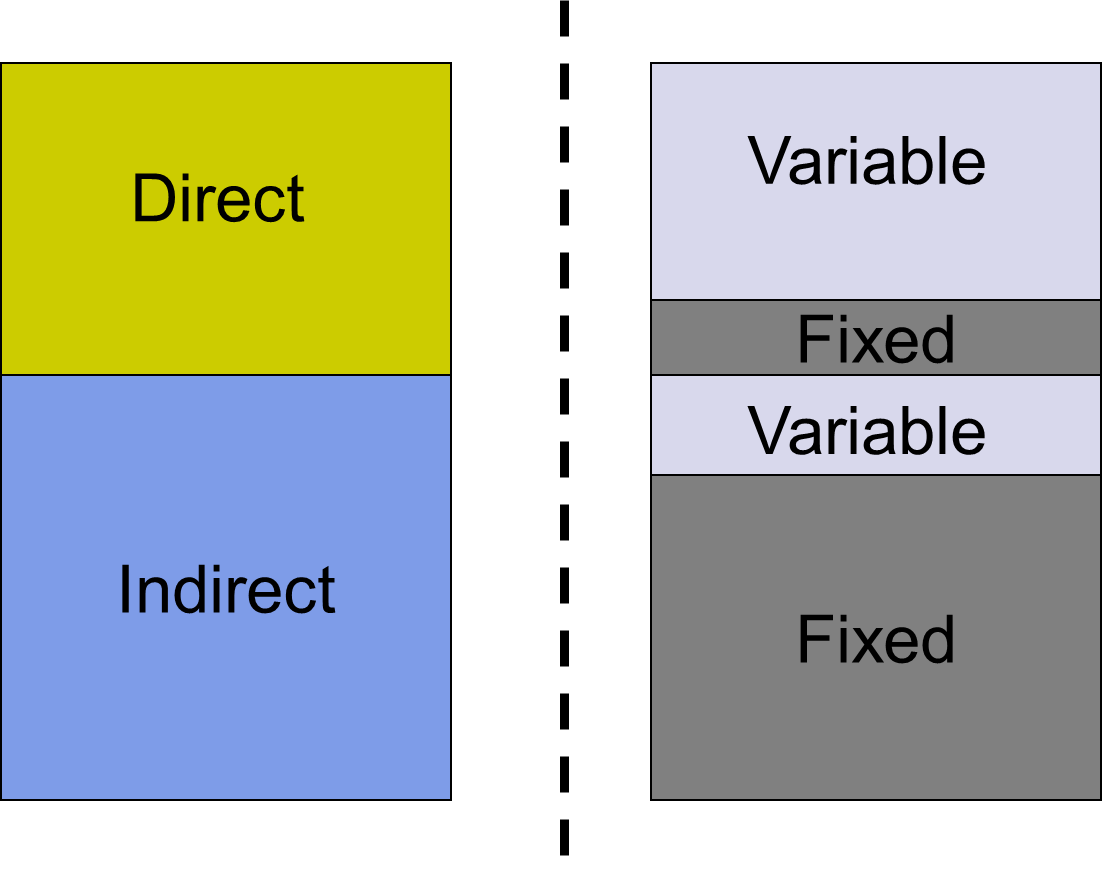 12
COST – MUNI – ABEC
Cost as a term
Many points of view:
Per operation – calculation costs
Per place of origin and responsibility
Per typology of costs – cost types
Per time
Per production volume – capacity costs
13
COST – MUNI – ABEC
Place of origin and responsibility
Cost center

Economic structure of the company

Importance? – further lectures and courses – calculations, controlling
14
COST – MUNI – ABEC
Cost center
Separated, independent technologically closed cycle
Independency and responsibility of the „center“ workers for operations, production and revenues/costs
Mapping of real costs of operations – availability of info for calculations
Local perspective – should be closed quarters
15
COST – MUNI – ABEC
Cost as a term
Many points of view:
Per operation – calculation costs
Per place of origin and responsibility
Per typology of costs – cost types
Per time
Per production volume – capacity costs
16
COST – MUNI – ABEC
Typology of costs – cost types
From accounting – Czech standards.
(see papers!) - Sample chart of accounts

Czech standards vs. IFRS vs. US GAAP
17
COST – MUNI – ABEC
IFRS – International Financial Reporting Standards
Transfer of the national economies to the IFRS
Doing IFRS you can MEAT one problem (US GAAP)
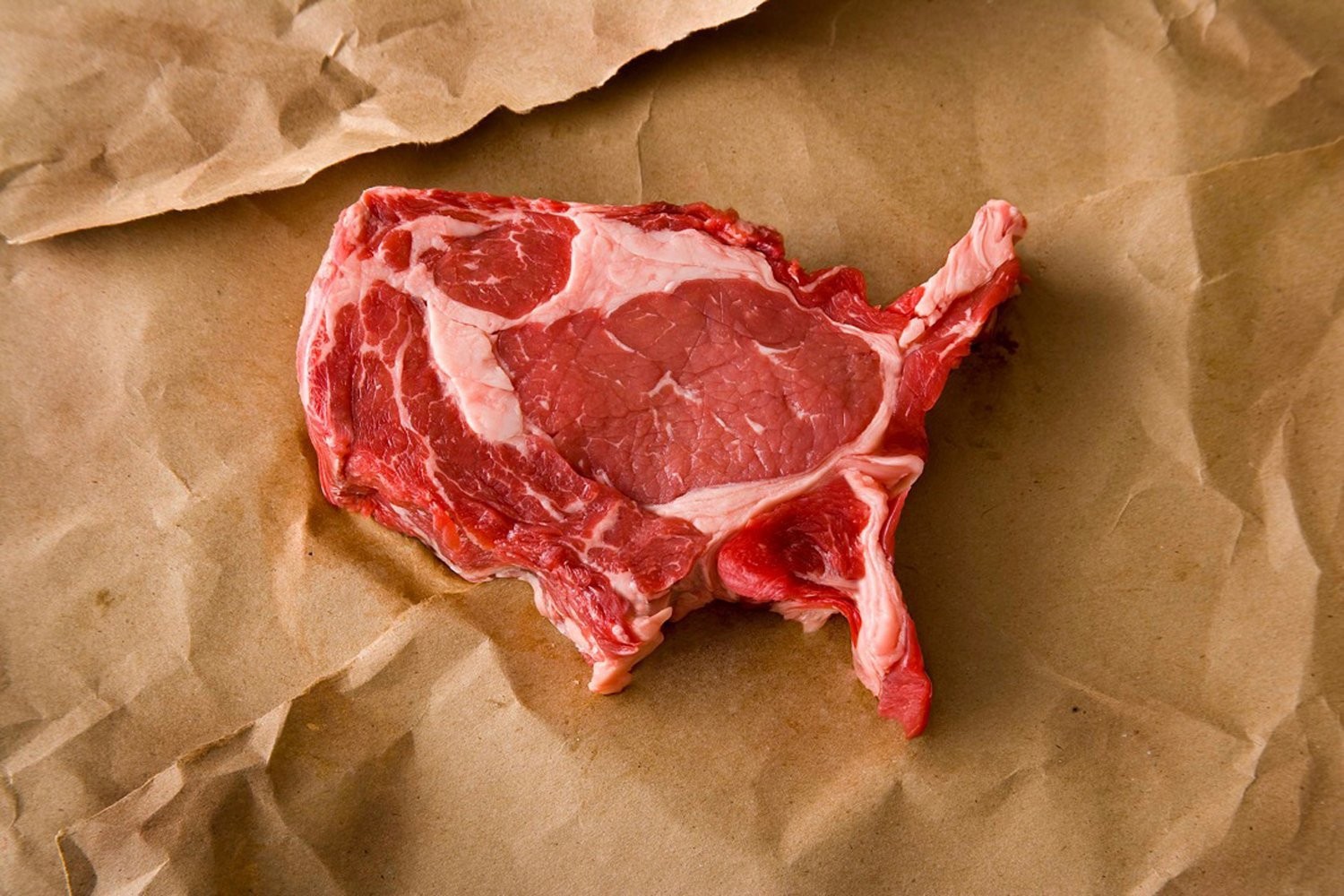 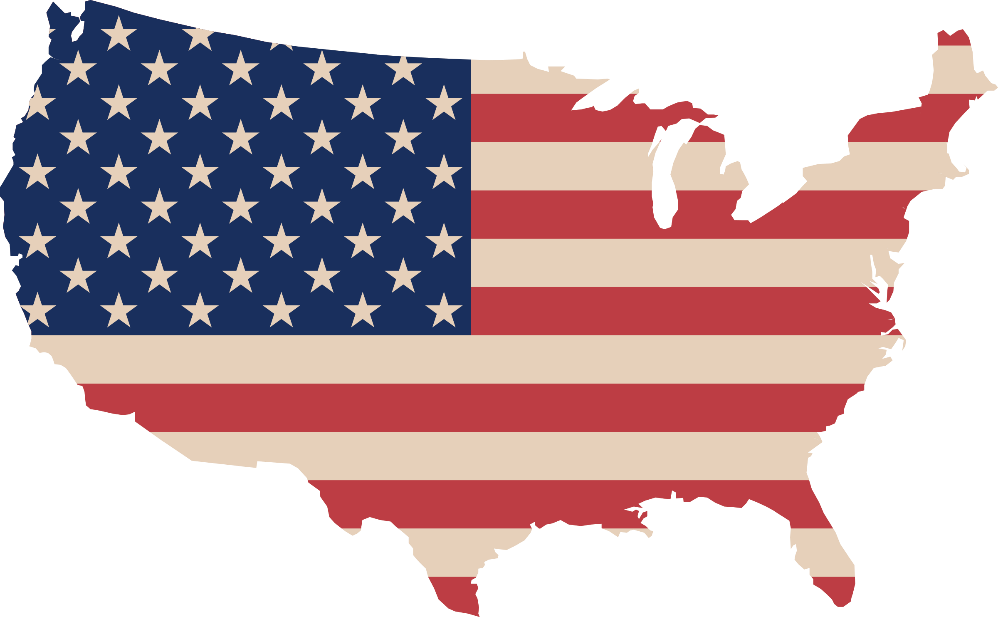 COST – MUNI – ABEC
18
IFRS adoption around globe
https://www.ifrs.org/use-around-the-world/use-of-ifrs-standards-by-jurisdiction/#use-of-ifrs-accounting-standards-by-jurisdiction
19
COST – MUNI – ABEC
Generally Accepted Accounting Principles – US GAAP
Civil law vs. common law

adopted by the U.S. Securities and Exchange Commission (SEC)
Historical cost principle
Financial Accounting Standards Board (FASB)
20
COST – MUNI – ABEC
Cost as a term
Many points of view:
Per operation – calculation costs
Per place of origin and responsibility
Per typology of costs – cost types
Per time
Per production volume – capacity costs
21
COST – MUNI – ABEC
Time centric
Elementary distribution
Theoretical economists – national economies theory

Long term – over 1 year
Short term – under 1 year
22
COST – MUNI – ABEC
Dispute
Economic theory vs. business economics theory

Economic theorist says – in short term there are variable and fixed costs. In long run, there are only variable costs.

Business economist says – there are variable and also fixed cost in both long and short run.
23
COST – MUNI – ABEC
Microecnomics 
24
COST – MUNI – ABEC
Microecnomics
Point of ceasing/stopping production

LR: P ≥ AC

SR: P ≥ AVC
25
COST – MUNI – ABEC
Cost as a term
Many points of view:
Per operation – calculation costs
Per place of origin and responsibility
Per typology of costs – cost types
Per time
Per production volume – capacity costs
26
COST – MUNI – ABEC
Volume variability
Costs distributed by the linking to the volume produced.

Costs connected to the volume – variable costs

Costs independent of volume – fixed costs (not always truth)
27
COST – MUNI – ABEC
Variable vs. fixed costs
variable costs
increase in line with the growth in activity 
what are we assessing variability for?
usually the total output 
number of units sold, or units of final production produced
can be assessed e.g. also in relation to the output of the centre 
(e.g. hours of repairs carried out by the Repair Service Centre)
fixed costs
within a certain range of production unchanged, then a change by a jump
28
COST – MUNI – ABEC
General formula for costs
TC = TFC + Q * AVC
29
COST – MUNI – ABEC
REVENUES, costs, profit and their relation
Revenues are simple and from microeconomics:

P * Q

In the accounting (Sample chart of accounts!)

usually from the sale of goods and services to customers. 

Revenue is also referred to as sales or turnover. (in CZ  )
30
COST – MUNI – ABEC
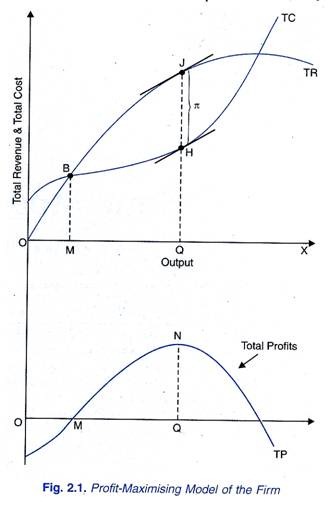 REVENUES
Goal is to have the highest sustainable revenues possible…?
What about taxes?
31
COST – MUNI – ABEC
Profit
Revenues – costs = profit.

This one is subject to taxation.

Top goal is to have the highest sustainable goal possible…?
32
COST – MUNI – ABEC
Rehearsal
Tax rate for the natural person? 
Tax rate for the law entity?

EBIT vs. EAT

Usage?
33
COST – MUNI – ABEC
EBIT or EAT?
ROA = E???/ Assets


ROE = E???/ Equity


ROS = E???/ Sales
34
COST – MUNI – ABEC
OUT OF ABEC
CBA – Cost benefit analysis
Based on predictions of future cash flows 
Takes account of time value of money
Requires all costs and benefits to be given a monetary value
ABC – Power graph

ABC/M – Activity based costing/management
35
COST – MUNI – ABEC
ABC – Power graph
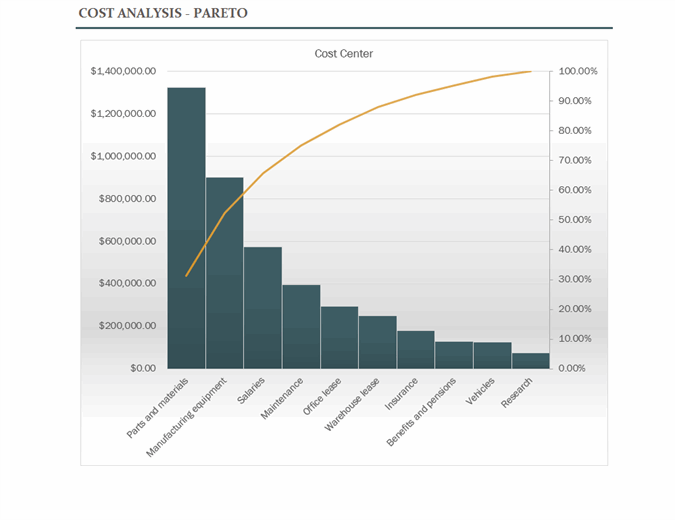 36
COST – MUNI – ABEC
Thank you
37
COST – MUNI – ABEC